ВСЕРОССИЙСКАЯ ПЕРЕПИСЬ НАСЕЛЕНИЯ 2020 ГОДА
Начальник управления экономического развития Т.П. Бескаева
ВСЕРОССИЙСКАЯ ПЕРЕПИСЬ НАСЕЛЕНИЯ 
2020 ГОДА
«Всероссийская перепись населения является основным источником формирования официальной статистической информации, касающейся численности и структуры населения, его распределения по территории Российской Федерации в сочетании с социально-экономическими характеристиками, национальным и языковым составом населения, его образовательным уровнем.»
Федеральный закон от 25.01.2002 № 8-ФЗ
«Всероссийская перепись населения проводится не реже чем один раз в десять лет.»
ДЛЯ ЧЕГО НУЖНА ПЕРЕПИСЬ НАСЕЛЕНИЯ?
Уникальная демографическая и социально-экономическая информация обо всех жителях страны по каждому населенному пункту, муниципальному образованию служит базой для:
формирования бюджетов всех уровней и организации межбюджетных отношений - обоснования стратегии социально-экономического развития 
 анализа текущих и перспективных демографических тенденций 
 разработки механизма принятия и реализации программ государственной социальной, демографической, национальной, культурной, образовательной, молодежной и семейной политики страны и ее регионов 
 оценки эффективности реализации Концепции демографической политики Российской Федерации на период до 2025 года 
 Концепции государственной семейной политики Российской Федерации на период до 2025 года • Концепции государственной миграционной политики Российской Федерации на период до 2025 года 
 Концепции устойчивого развития коренных малочисленных народов Севера, Сибири и Дальнего Востока Российской Федерации 
 Концепции развития приграничных территорий субъектов Российской Федерации, входящих в состав Дальневосточного федерального округа • Концепции развития дополнительного образования детей
ПРЕДОСТАВЛЕНИЕ ИТОГОВ ПЕРЕПИСИ НАСЕЛЕНИЯ ПО ЗАПРОСАМ ПОЛЬЗОВАТЕЛЕЙ В МЕЖПЕРЕПИСНОЙ ПЕРИОД
Наиболее частые запросы: 
- по национальности и национальной однородности семейных ячеек; 
по миграции: продолжительность проживания населения в месте постоянного жительства, население по месту рождения, гражданство;
 по численности населения муниципальных образований и населенных пунктов;
 по рождаемости и возрастно-половому составу населения; 
 по экономической активности населения
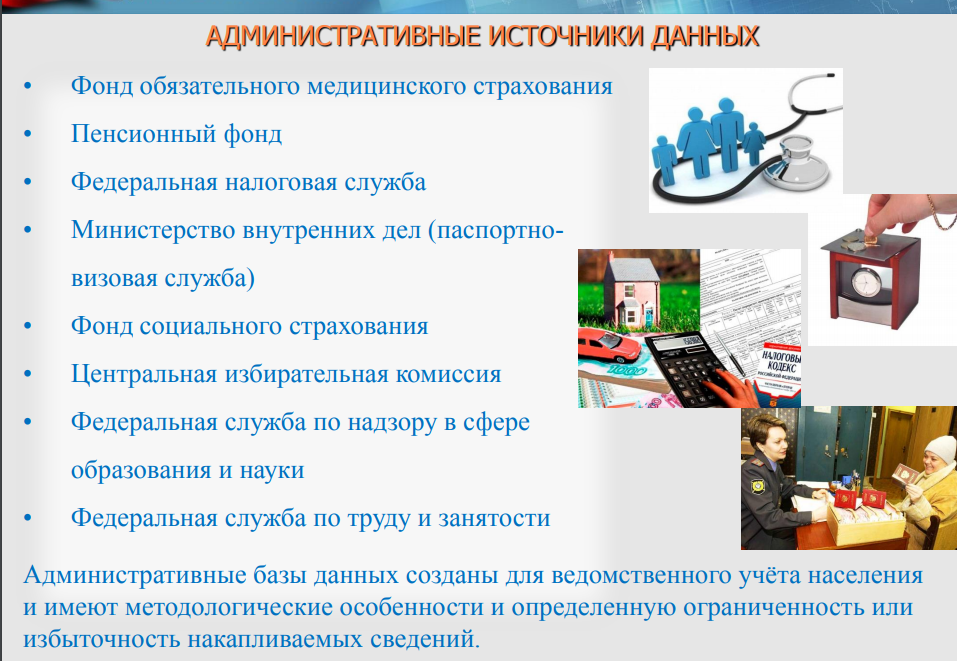 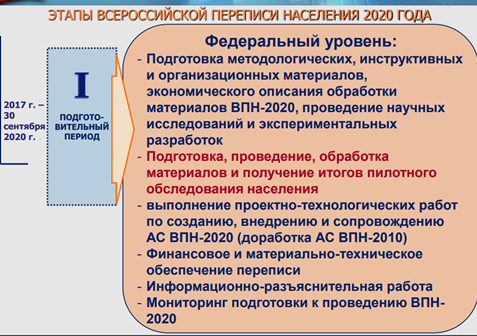 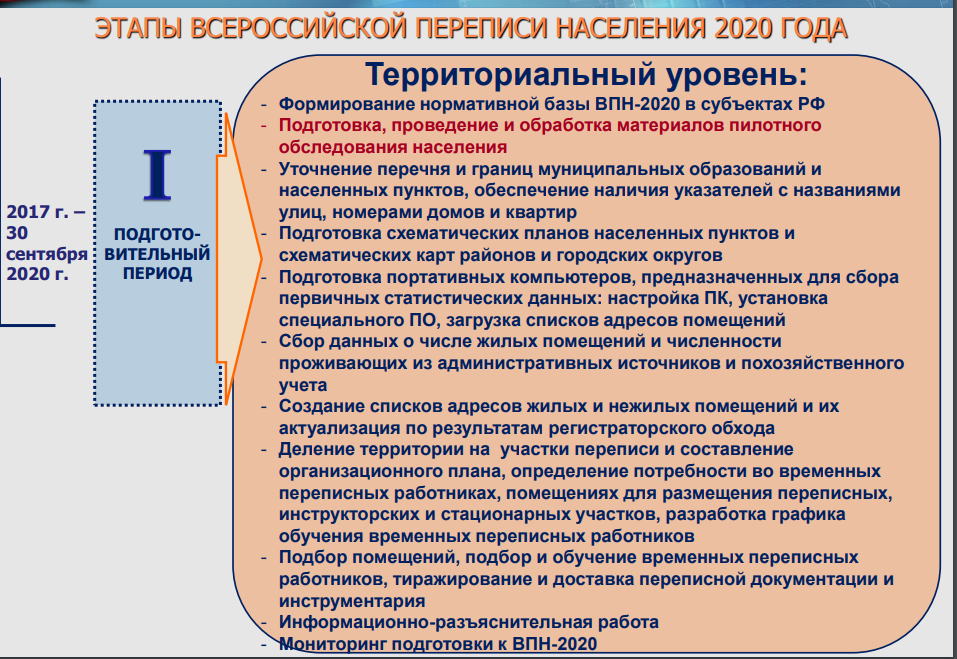 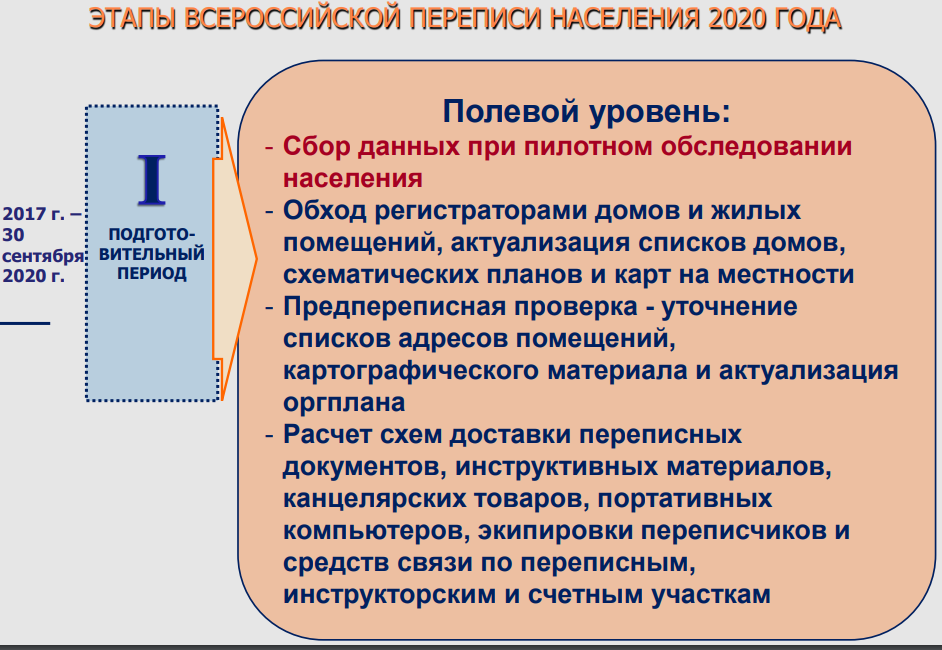 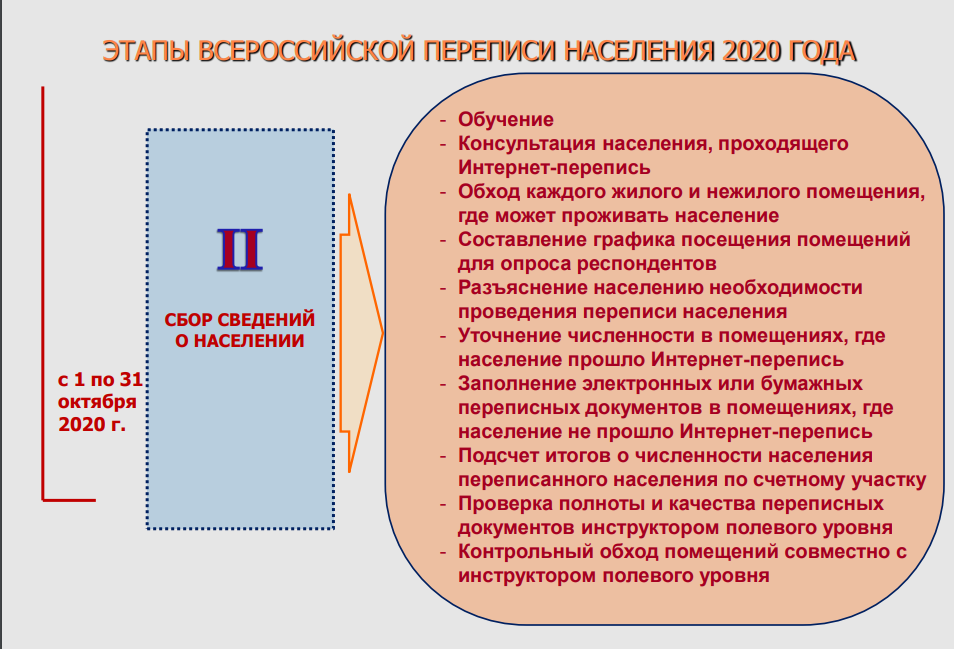 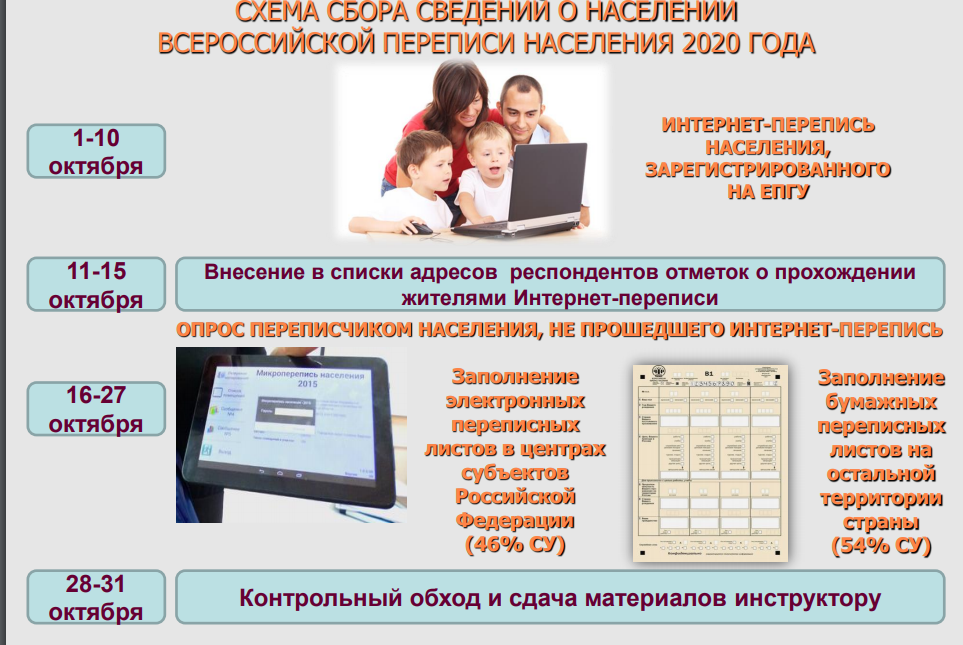 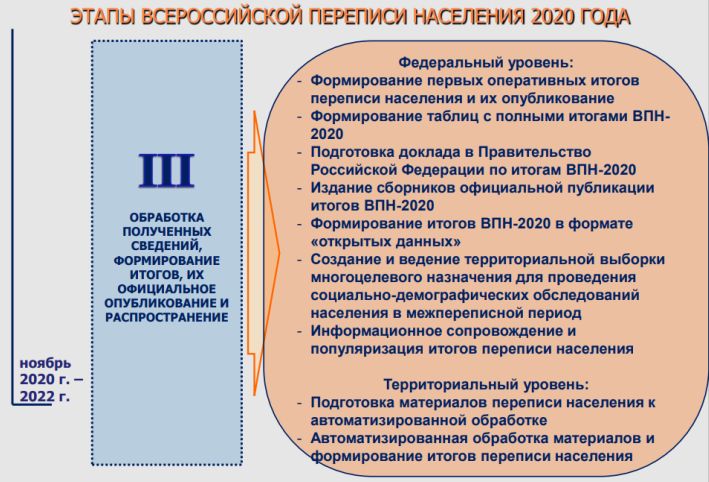 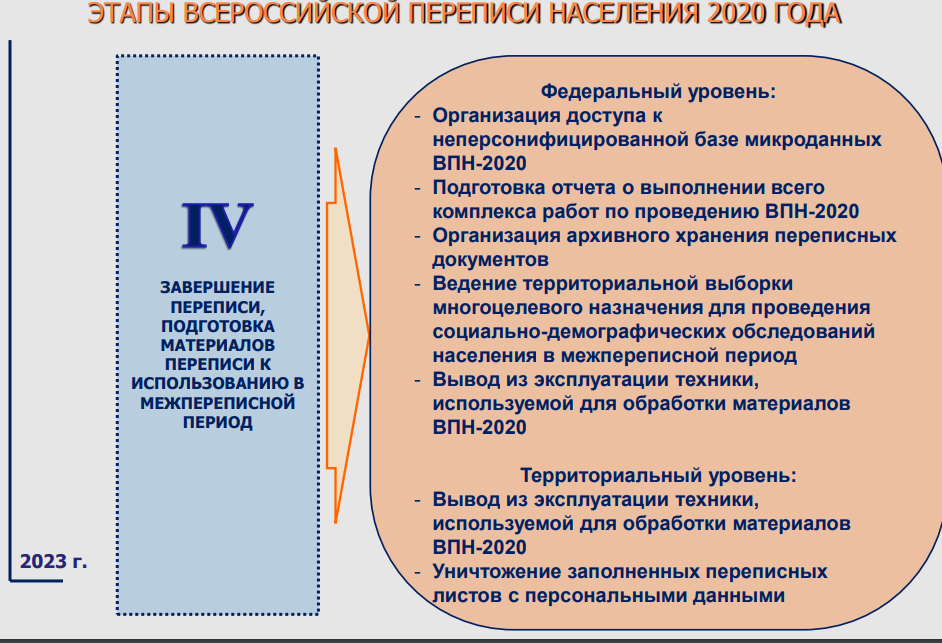 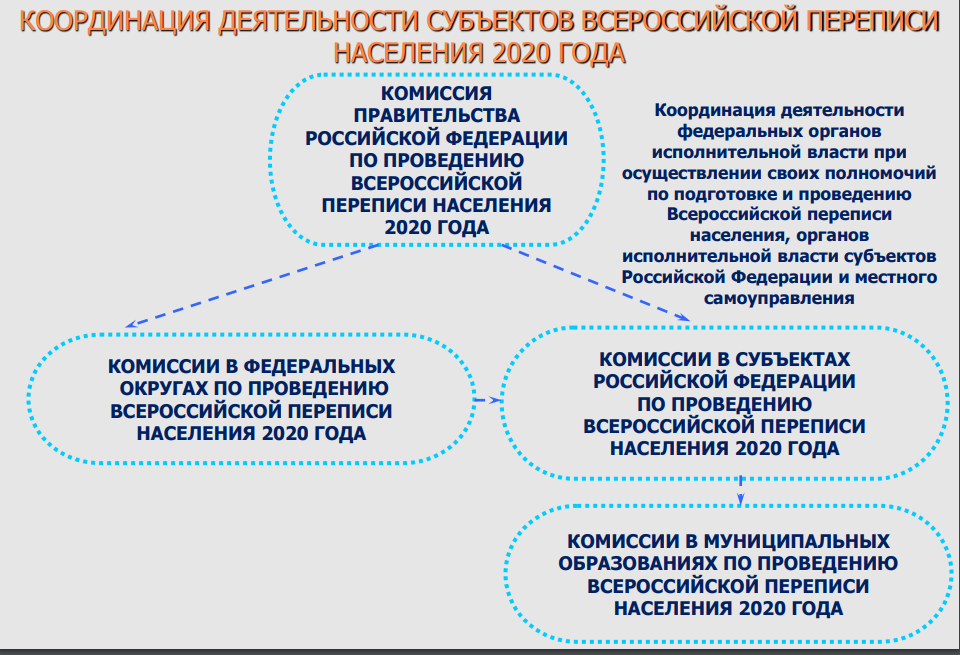 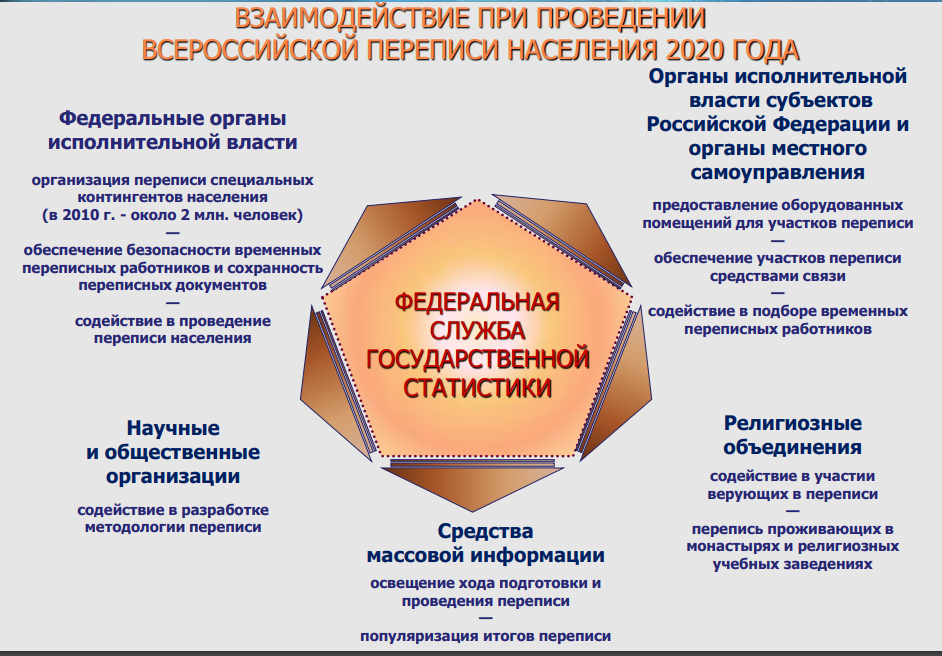 Спасибо за внимание!